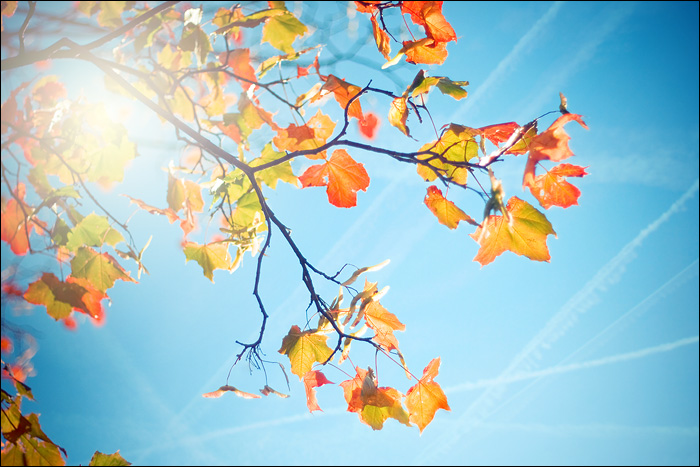 Доровская Алла Алексеевна
учитель начальных классов, МБОУ "Лицей "МОК №2"
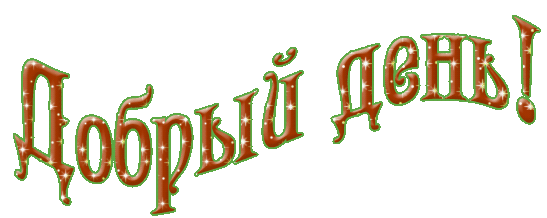 Учебное занятие:
Многозначные числа.Сложение и вычитание
Урок математики в 3А классе
Пять проблем – Пять команд
Из истории счета
Чтение и запись многозначных чисел
Сложение и вычитание многозначных чисел
Решение задач с многозначными числами
Умножение и деление многозначных чисел
5
4
2
1
3
Проблема №1
ИЗ 
ИСТОРИИ
СЧЕТА . . .
Как зародился счет?
Считать научились ещё в незапамятные времена. Сначала люди различали просто один предмет или много. Также, первыми понятиями математики были "меньше", "больше" и "столько же".
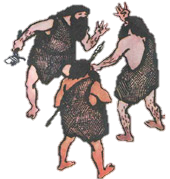 Ещё недавно существовали племена, в языке которых были названия только двух чисел: один и два. 
Туземцы считали так: 
1 - «урапун»   
2 - «окоза»    
3 - «окоза - урапун»  
4 - «окоза - окоза»    
5 - «окоза - окоза - урапун». . . 
Все остальные числа - «МНОГО»!
Первая счетная машинка
Наиболее древней и простой «счетной машиной» издавна являются пальцы рук и ног. И даже в наше время еще пользуются этим «счетным прибором», который всегда при нас.
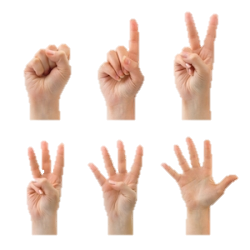 Счет древних майя
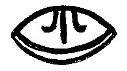 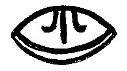 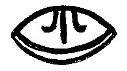 Древние майя записывали цифровые знаки, не горизонтально, а вертикально, снизу вверх, как бы возводя некую этажерку из цифр. Использовалась двадцатеричная система счисления. На первой полке стояли единицы, на второй — двадцатки и т. д. Точка всегда означала единицы данного порядка, а тире — пятерки.
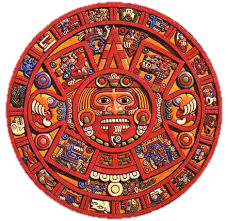 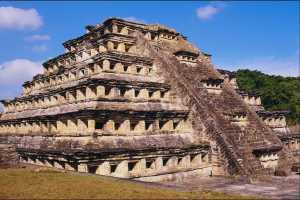 Римская система счисления
Древние римляне пользовались нумерацией, сохраняющейся до настоящего времени, в которой числа изображаются буквами латинского алфавита.
Остальные числа записываются при помощи этих символов с применением сложения и вычитания. 

Число 444 запишется в римской системе так
В римской системе имеются специальные знаки для :

I   - 1 		VI  - 6
II  - 2		VII  - 7
III - 3		VIII - 8
IV - 4		IX   - 9
V  - 5		X   - 10                  
L  - 50 	D  - 500
C  - 100	M  -1000
CDXLIV
Десятичная система счисления
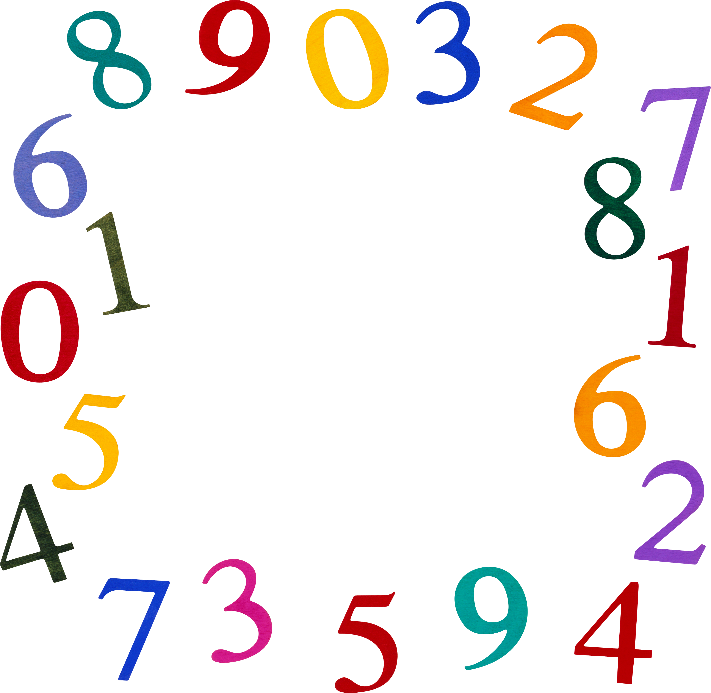 Самая известной и используемой в настоящее время системой счисления –  является десятичная система. Изобретение десятичной системы счисления относится к главным достижениям человеческой мысли.
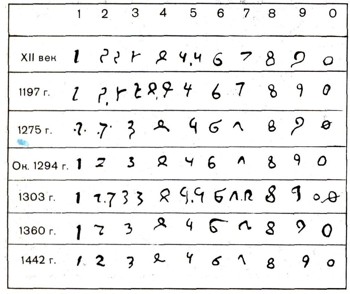 Десятичная система впервые появилась в Индии примерно в VI веке новой эры. Индийская нумерация использовала девять числовых символов и нуль для обозначения пустой позиции.
Древние устройства счета
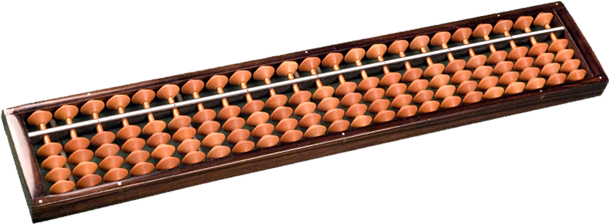 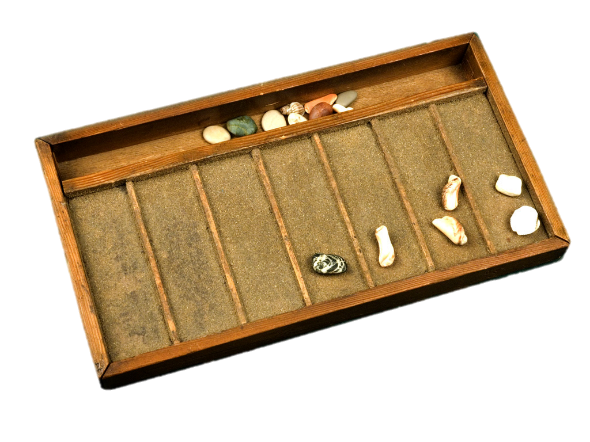 Соробан — японские счёты. Появились в середине XVI века.
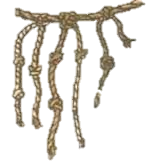 Абак — счётная доска, применявшаяся приблизительно с V века до н. э. в Древней Греции
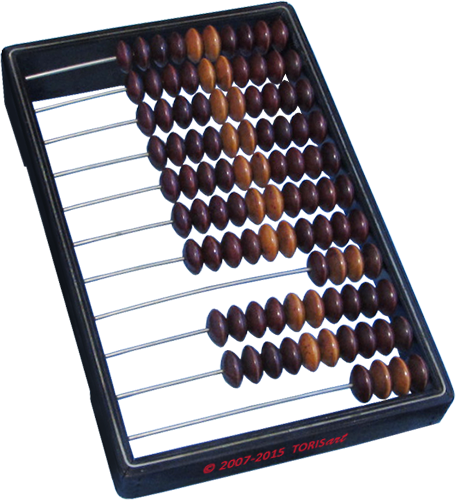 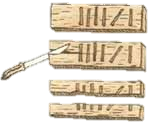 Связка нитей с узелками (VIII- VII век  до нашей эры). Узелковый способ счета и хранения данных использовали индейцы Майя
Зарубки на доске (1350 г. до нашей эры)
Русские счёты появились на рубеже XV века
Проблема №2
Чтение и запись многозначных чисел
Для того, чтобы прочитать многозначные числа, их разбивают справа налево на группы по 3 разряда: единицы, десятки, сотни.
Для того, чтобы прочитать многозначные числа, их разбивают справа налево на группы по 3 разряда: единицы, десятки, сотни.
Для того, чтобы прочитать многозначные числа, их разбивают справа налево на группы по 3 разряда: единицы, десятки, сотни.
Для того, чтобы прочитать многозначные числа, их разбивают справа налево на группы по 3 разряда: единицы, десятки, сотни.
Для того, чтобы прочитать многозначные числа, их разбивают справа налево на группы по 3 разряда: единицы, десятки, сотни.
Эти группы называются классами. В таблице показаны первые 4 класса: единицы, тысячи, миллионы, миллиарды.
Эти группы называются классами. В таблице показаны первые 4 класса: единицы, тысячи, миллионы, миллиарды.
Эти группы называются классами. В таблице показаны первые 4 класса: единицы, тысячи, миллионы, миллиарды.
Эти группы называются классами. В таблице показаны первые 4 класса: единицы, тысячи, миллионы, миллиарды.
Эти группы называются классами. В таблице показаны первые 4 класса: единицы, тысячи, миллионы, миллиарды.
Важное значение в записи многозначных чисел имеет цифра «0». 
Она обозначает отсутствие единиц какого-либо разряда.
Чтение и запись многозначных чисел
Чтение и запись многозначных чисел
Чтение и запись многозначных чисел
Чтение и запись многозначных чисел
Чтение и запись многозначных чисел
Чтение и запись многозначных чисел
Чтение и запись многозначных чисел
Чтение и запись многозначных чисел
Чтение и запись многозначных чисел
Чтение и запись многозначных чисел
Чтение и запись многозначных чисел
Чтение и запись многозначных чисел
Чтение и запись многозначных чисел
Чтение и запись многозначных чисел
Чтение и запись многозначных чисел
Чтение и запись многозначных чисел
Чтение и запись многозначных чисел
Чтение и запись многозначных чисел
Физкульминутка
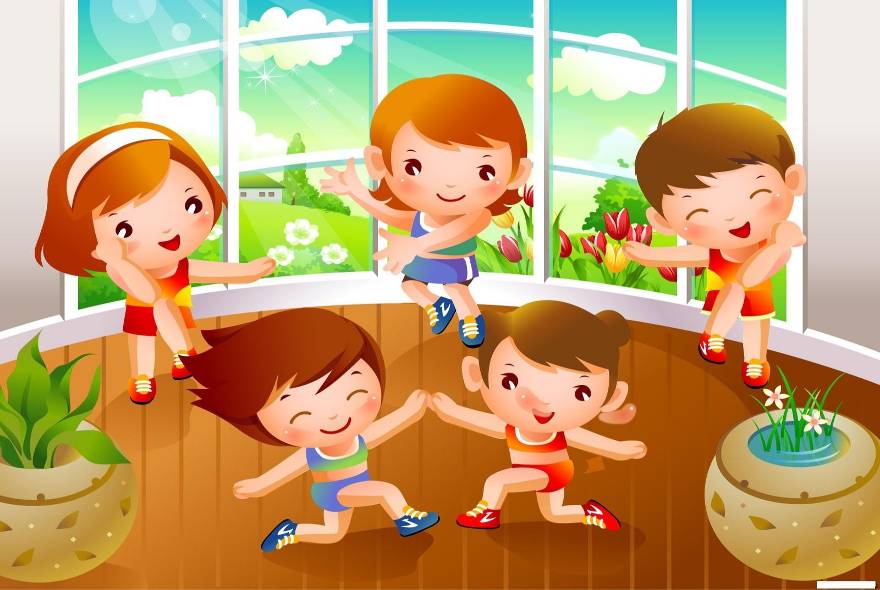 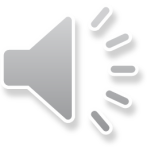 Третья проблема:
Сложение и вычитание 
многозначных чисел
Сложение и вычитание многозначных чисел мы выполняем в столбик.
1) Для этого надо записывать числа строго разряд под разрядом.
2) Сложение и вычитание многозначных чисел выполняется точно также как сложение и вычитание трехзначных чисел.
Вычисли  пример :
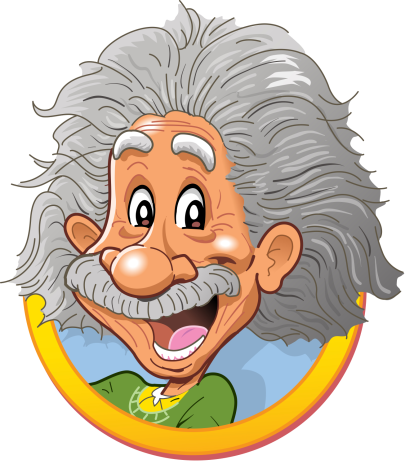 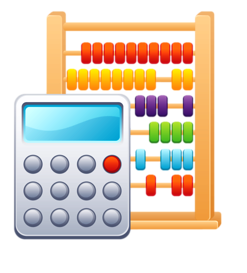 учебник стр.84 № 10
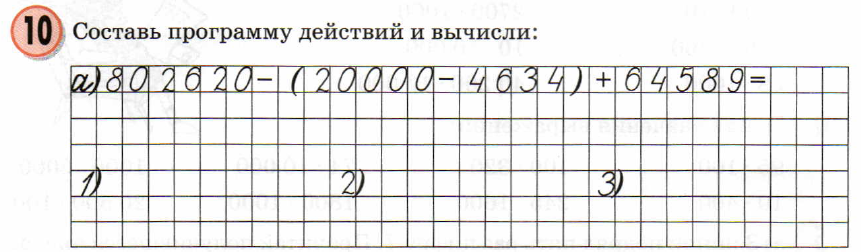 Алгоритм решения задачи:
Читаем задачу 3 раза (с карандашом в руке)
знакомимся;
вдумчиво;
делаем пометы карандашом в тексте.
Определяем, что известно и что надо узнать.
Выбираем схему и «одеваем» её.
Определяем тип задачи.
Записываем выражение и решение, объясняем сначала, что находим, потом как. Если задача в два и более действий, то обязательно пишем пояснения!
Записываем ответ полностью.
Устно делаем проверку.
Слайд 10
?
?
?
?
?
?
?
?
?
Схемы решения задач
1)
6)
?
?
9)
2)
7)
3)
?
10)
4)
8)
5)
Что было самым сложным?
Из истории счета
Чтение и запись многозначных чисел
Сложение и вычитание многозначных чисел
Умножение и деление многозначных чисел
Решение задач с многозначными числами
5
4
2
1
3